January 2016
Issues with Compressed SIG-B Mode
Date: 2016-01-18
Authors:
Slide 1
Yujin Noh, Newracom
January 2016
Background
SFD states the following [1]:
The encoding structure of each BCC in HE-SIG-B was agreed:
Two users are grouped together and jointly encoded in each BCC block in the user specific section of HE-SIG-B
The common block has a CRC separate from the CRC of the user specific blocks
The last user information is immediately followed by tail bits (regardless of whether the number of users is odd or even) and padding bits are only added after those tail bits
Compressed SIG-B structure was agreed:
A compression bit is carried in the HE-SIG-A MU format to differentiate full BW MU-MIMO from OFDMA MU PPDU. In case of full BW MU-MIMO, the following conditions hold:
Only applicable for RU sizes 242, 484, 996, 2*996
The RU information in HE-SIG-B common is not signaled 
For bandwidths > 20 MHz, the user specific sub-fields are split equitably between the two HE-SIG-B Channels
Slide 2
Yujin Noh, Newracom
January 2016
HE SIG-B Encoding Structure
In SIG-B, the RU information in the ‘Common Field’ conveys information regarding number of STA-specific information.




In the compressed SIG-B mode, the RU information in HE-SIG-B common is not signaled to reduce overhead.
Number of STA-specific information conveyed in Common Field
STA 3, 4
Pad
Common Field
STA 1, 2
Channel 1
SIG-B
Common Field
STA 5, 6
STA 7
Pad
Channel 2
How does the receiver determine this?
How does the receiver determine this?
STA 3, 4
Pad
STA 1, 2
Pad
STA 1, 2
Channel 1
Compressed
SIG-B
OR
STA 5, 6
STA 7
Pad
STA 3, 4
Pad
Channel 2
Slide 3
Yujin Noh, Newracom
January 2016
Ambiguity in the STA-Specific Field
Number of scheduled STAs is needed for Parsing ‘Spatial configuration subfield’
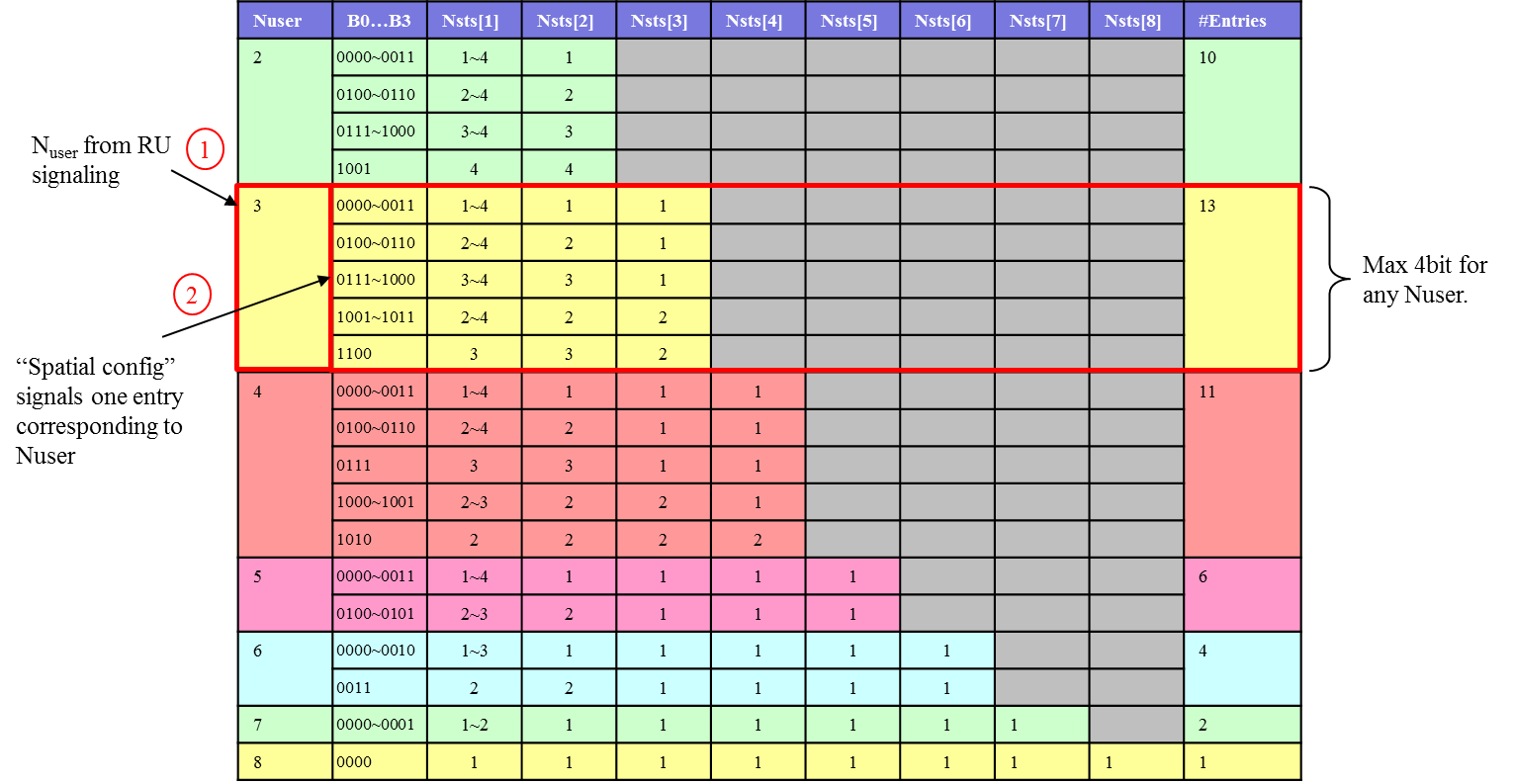 Slide 4
Yujin Noh, Newracom
January 2016
Multiple Hypothesis at the Receiver
Blindly determining STA-specific fields
Might be possible with additional receiver complexity.
Assumes that CRC of STA-specific fields all pass.
Detection and implementation challenges exist if CRC length is small such that false positive probability is quite high.
Number of hypothesis depends of number of STAs in compressed SIG-B.
Number of STAs that can be transmitted a function of SIG-B MCS and Number of OFDM SIG-B symbols.
Some MCS and number of OFDM symbol combination does result in unique mapping. However, other combinations may require multiple hypothesis.
We prefer not to blindly detect this. Explicit signaling allows simpler receiver implementation.
Slide 5
Yujin Noh, Newracom
January 2016
Strawpoll #1
Do you agree to include the following text to TGax SFD:
In MU PPDU, the SIG-A shall indicate the number of STAs when compressed SIG-B mode is indicated (i.e. full bandwidth MU-MIMO indicated).
Details TBD

Y/N/A
Slide 6
Yujin Noh, Newracom
January 2016
References
[1] 11-15-0132-13-00ax-spec-framework
Slide 7
Yujin Noh, Newracom
January 2016
Appendix: Multiple Hypothesis
With 2 OFDM symbols in MCS 0 (BPSK ½) 52 bits are available in SIG-B.
Assuming each STA-specific field is approximately 21 bits,  2, 3, or 4 STAs can be multiplexed in 2 OFDM symbols. 
To reduce the hypothesis number, the test starts with SIG-B2 decoding .
52 bits
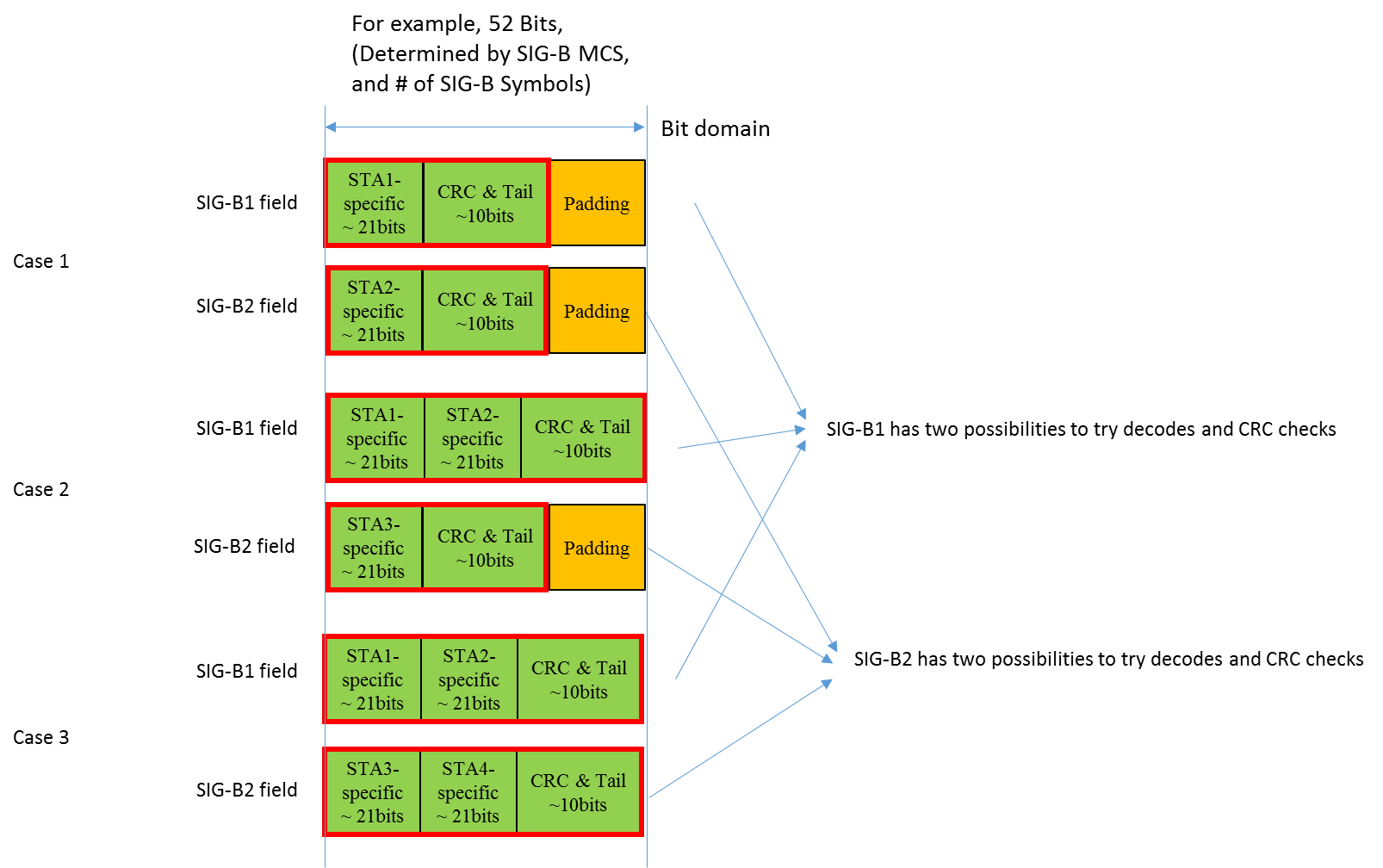 The SIG-B channel 2 field has two possibilities of the information lengths; - Scenario 1) only one STA-specific subfield and CRC/Tail included- Scenario 2) two STA-specific subfields and CRC/Tail included
SIG-B1 field
Case 1
SIG-B2 field
 After checking both two scenarios, the format of SIG-B2 determined
SIG-B1 field
Case 2
SIG-B2 field
In scenario 1, the same procedure as above is repeated in SIG-B channel 1 to find the number of users
In scenario 2, SIG-B channel 1 must contain 2 users
SIG-B1 field
Case 3
SIG-B2 field
Slide 8
Yujin Noh, Newracom